District English Language Advisory Committee
DATE : April 15, 2024
TIME: 5:30-7:30 PM
South Carolina Meeting Room
Pledge of Allegiance
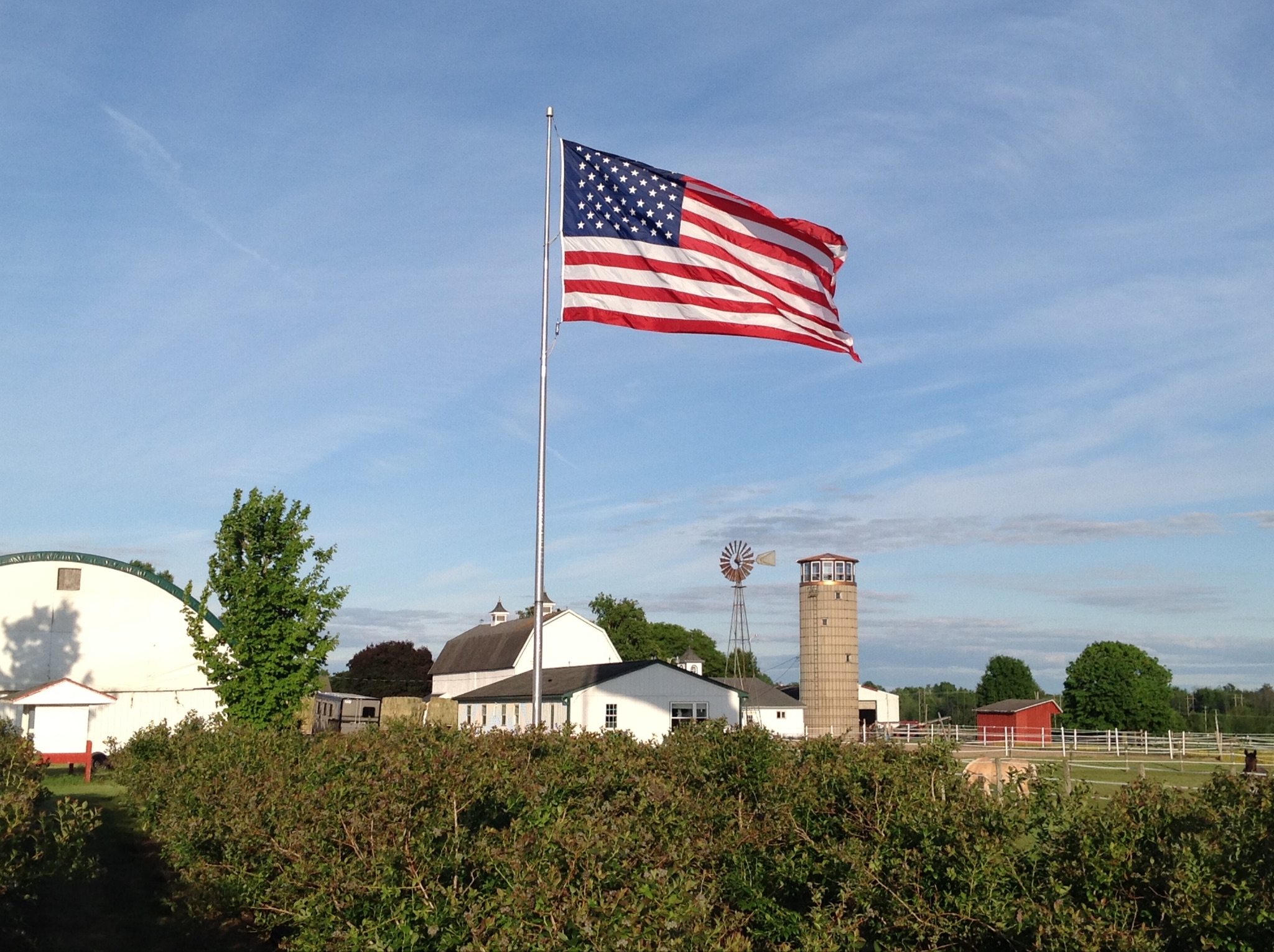 [Speaker Notes: Mr. MD]
Multilingual Literacy Department Outcomes
All emergent bilingual students improve on their overall Summative ELPAC Assessments by at least one performance level.
All emergent bilingual students improve on their CAASPP ELA assessments noted by the student’s scale score (3-8th CAASPP, 11th CAASPP);iReady ELA  
Increase reclassification by 10% on a yearly basis. 
90% of EBs will graduate from high school.
80% of High School Emergent bilingual students will be on track for college and career (students meeting A-G requirements).
All schools serving at least 21 or more emergent bilingual students will have a functional English Language Advisory Committee (ELAC).
[Speaker Notes: Mr. MD]
COMMUNITY CONNECTOR: What is your favorite culture? Why?
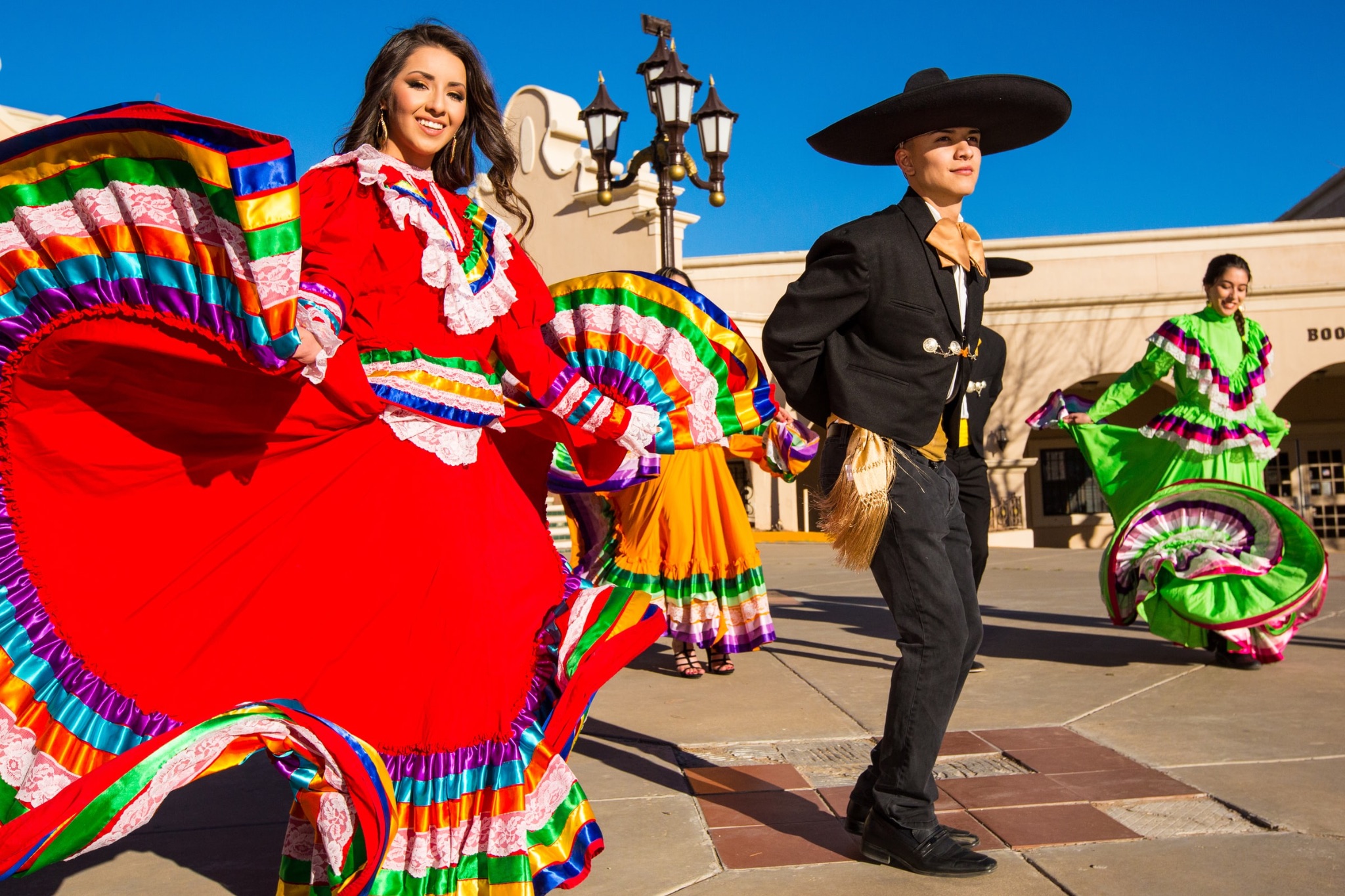 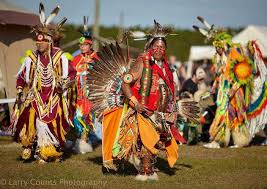 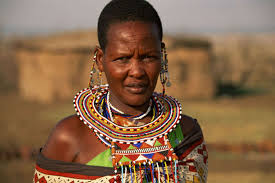 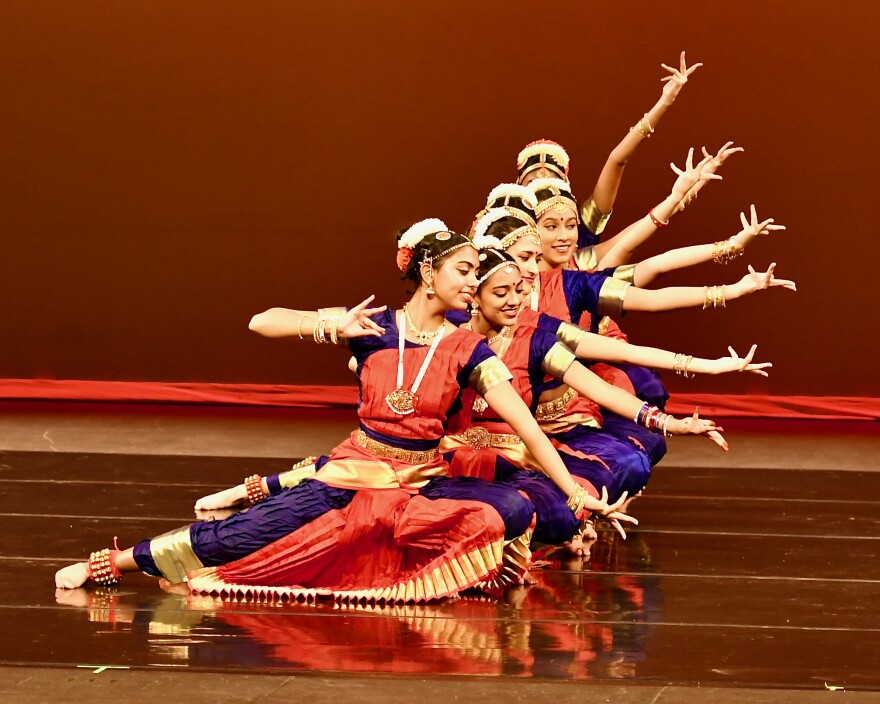 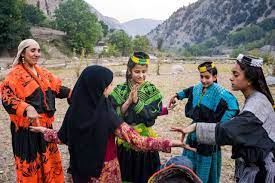 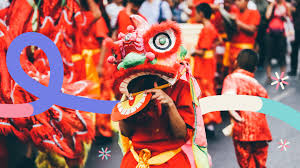 [Speaker Notes: Mrs. Anita]
DELAC REPRESENTATIVE ROLL CALL
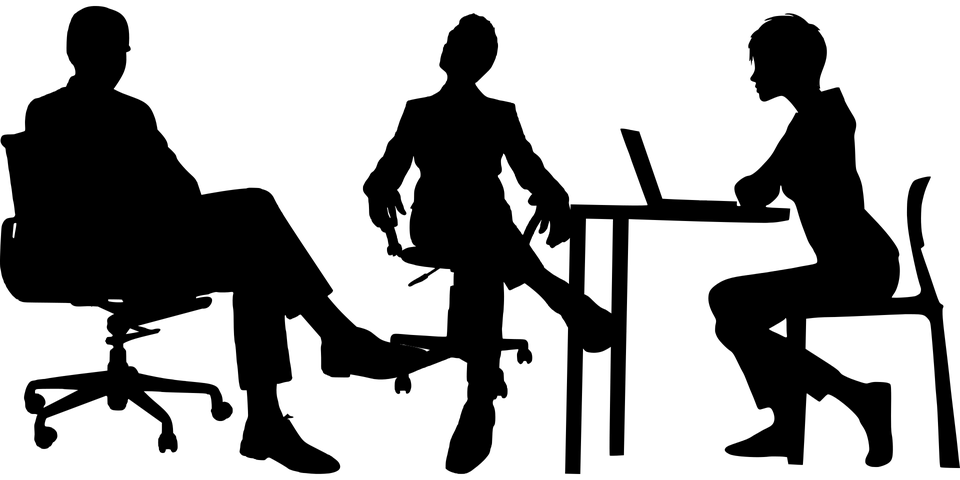 [Speaker Notes: Ms. Sujey]
APPROVAL OF MEETING MINUTES
Monday, April 15, 2024

https://drive.google.com/file/d/12P5negQnS500nXshQTt8g8LfsO7IpA8V/view?usp=sharing
[Speaker Notes: Mr.K will link the notes Mr. MD]
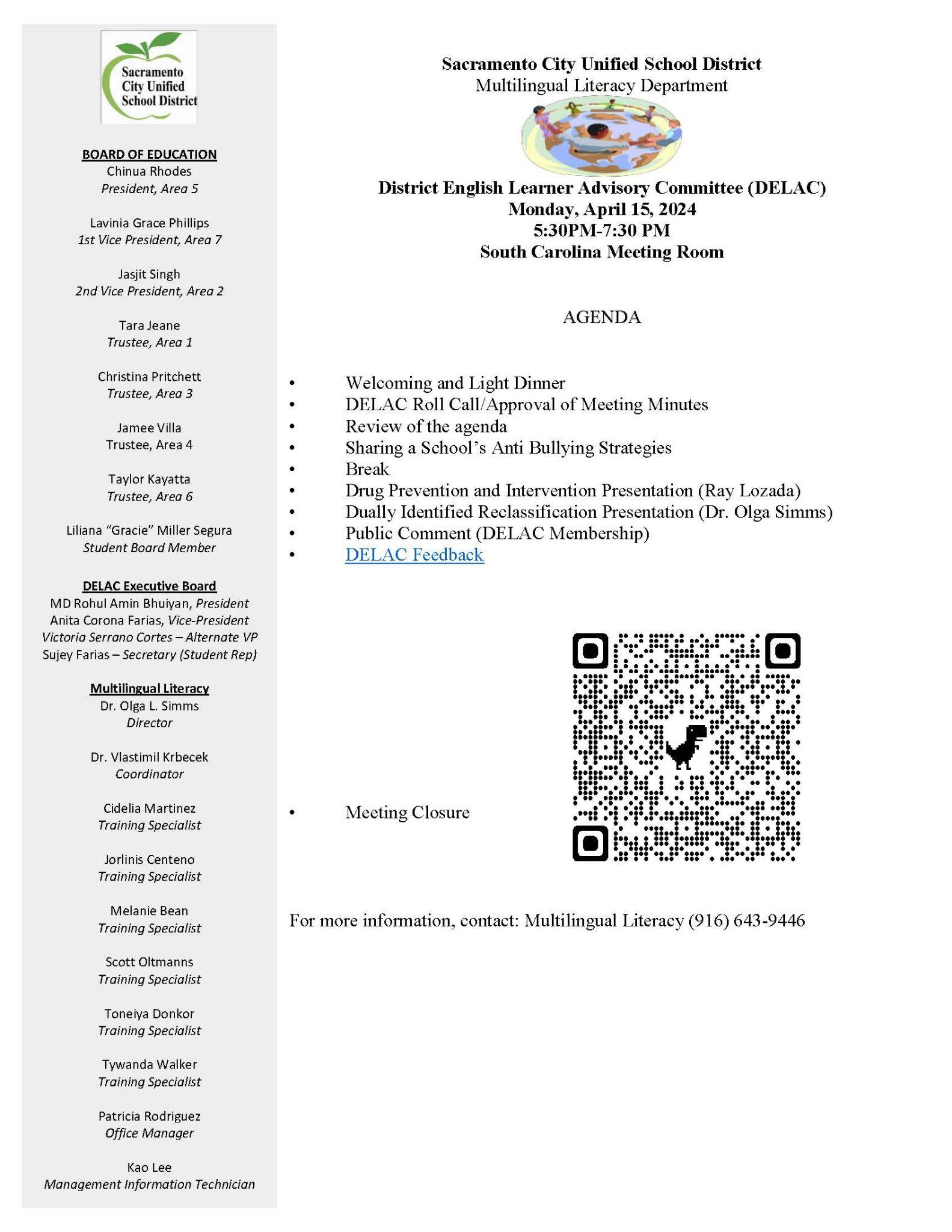 Sharing a School’s Anti Bullying Strategies
Mary Cha
[Speaker Notes: Mr. MD]
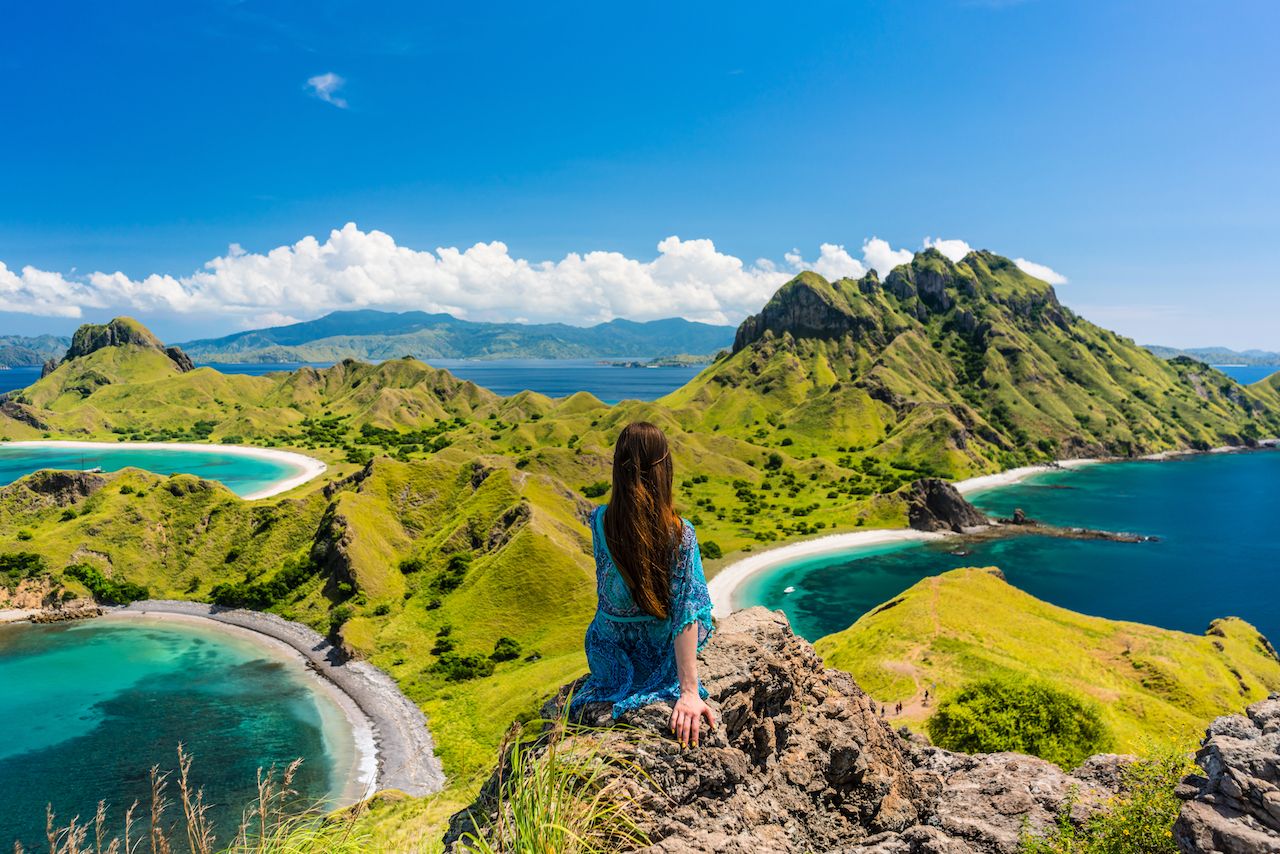 BREAK:  10 Minutes
9
[Speaker Notes: Mrs. Anita and Sujey]
Drug Prevention and Intervention Presentation
Ray Lozada
[Speaker Notes: Mr. MD]
Dually Identified Reclassification Presentation
[Speaker Notes: Ms. Sujey]
PUBLIC COMMENT
[Speaker Notes: Mrs. Anita and Mr. MD]
Public Comment
DELAC PUBLIC COMMENT
DELAC Feedback QR CODE
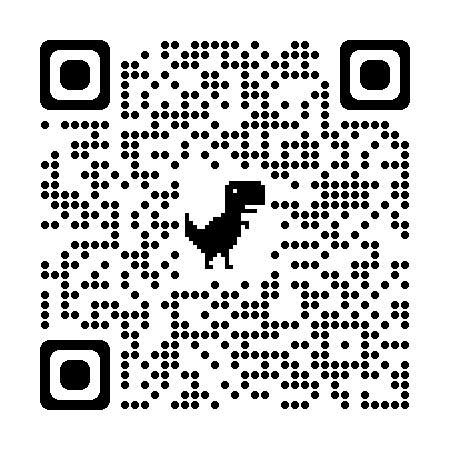 DELAC FEEDBACK LINK
[Speaker Notes: Mr. MD]
Parent Field Trip CSUS
This field trip will be covering the following topics:

1. Campus Tour
2. Detailed information about Admissions
3. Additional resources which we will share in the future.


https://bit.ly/4cI2LzB
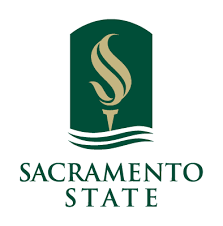 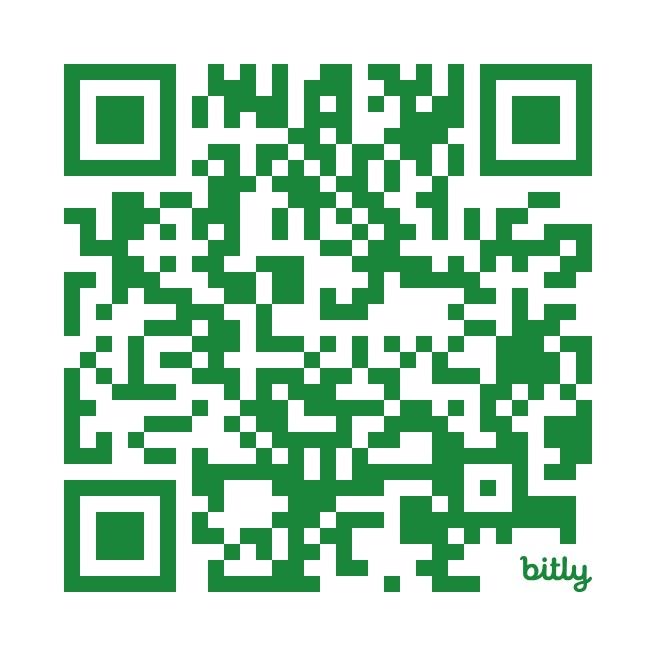 Upcoming Meetings:
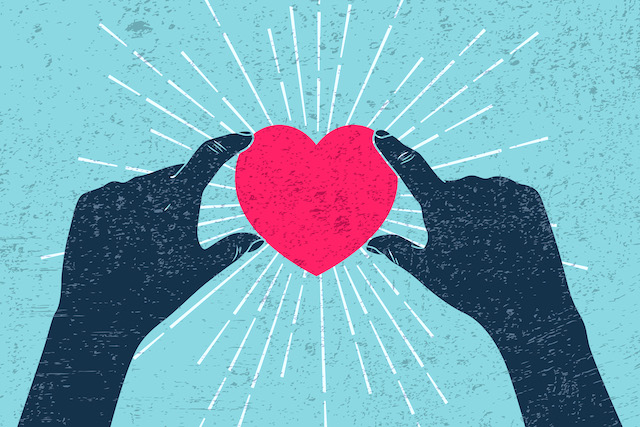 MPAC- Zoom Meeting

Monday, April 22nd, 6:00 p.m. - 7:30 p.m. 
 zoom   jorlinis-centeno@scusd.edu

SCUSD BOARD MEETINGS- Community Rooms
Thursday, April , 6:30 p.m.
[Speaker Notes: Mr. MD and Ms. Victoria]